Dissertation Project:
The Foreign-Language Effect: Does Thinking in a Foreign Tongue Reduce Decision Biases?
David Ascher
Dr. Ania Wielicka-Regulska
Prof. Jan Polowczyk 
Prof. Wesley da Silva Vieira
Precepts that led to this topic:
Emotion and Decision-making: Emotion has effects on the decision-making. (DAMASIO, 2009)
Cognitive Biases: Come from mental shortcuts or logical deviations in decision-making processes, linked at certain level to emotions and experiences.
Foreign Language: Acts as moderating variable in decision-making by changing the cognitive biases. For use other neurological processes, receive less emotional charge during the decision making process. Thoses decisions does not use the same mental shortcuts and logical shifts expected in the native language, as confirmed by fMRI analysis.
Decision-making
Definition:

Process of making choices among competing courses of action (RAIFFA, 1968). 

Operational Definition:

Doing a concatenation between articles of Keysar et al. (2012) and Costa et al. (2014) will be analysed thorugh answers obtained in the seven experimental models presented within the four optical studied in this project. In each model, the response patterns in Native Language will be compared with the Foreign Language.
Foreign language or non-native language:
Definition:
Foreign language is the language learned after early childhood (ages 1-3 years) after Native Language (L1). (Pavlenko, 2012)

Operational Definition:
Self-sufficiency questionnaire according to Costa et al. (2014), applied into undergraduate and graduate business schools in Brazil (Curitiba, Joinville and Jaraguá do Sul) and Poland (Poznan).
Framing effect
Definition: 
Way in which decision making can be affected by the way the problem is formulated or the way options are presented to the decision maker (framed) (KAHNEMAN E TVERSKY,1984).

Operational Definition:
1 – Questionnaire model applied by Keyser et al. (2012) adapted from Kahneman and Tversky (1979).

2 - Questionnaire model applied by Costa et al. (2014) adapted from Liberman, Samuels and Ross (2004).

Questionnaires 1 and 2 will be applied in separate groups.
Loss aversion
Definition: 
Decision makers are more affected by losses than for gains. (KAHNEMAN E TVERSKY,1984).

Operational Definition:
1 – Questionnaire model applied by Keysar et al.(2012) adapted from Kahneman and Tversky (1979).

2 - Questionnaire model applied by Costa et al.(2014) adapted from Holt and Laury (2002).

Questionnaires 1 and 2 will be applied in separate groups.
Mental accounting
Constitution:
Set of cognitive operations that people use to organize, analyze and follow the usual financial activities. In a money perspective, the Money is mentally allocated by several "accounts", instead of being perceived as fungible (THALER, 1985).

Operational Constitution:
1 – Questionnaire model applied by Keysar et al.(2012) and Costa et al. (2014) adapted from Kahneman and Tversky (1981).
2 - Questionnaire model applied by Costa et al.(2014) adapted from Tversky and Kahneman(1981).

Questionnaires 1 and 2 will be applied in separate groups.
Myopic Loss Aversion
Definition:

Corresponds to the fact that a sequence of bets or investments seem to be less attractive in a myopic assessment due to loss aversion (BENARTZI; THALER, 1993).

Operational Definition:

Playful game experiment bets based on the article written by Keysar et al. (2012) adapted by Shiv (2005).
Previous Research about this topic (Seminals):
Keysar et al. 2012: First to analyse particularly to deciion Making in foreing language

									Participants  	FL Effect
Study 1. Framing/loss aversion
Asian disease (3 Groups) 			368				Yes
Asian disease (Control Group) 	84				No					
Study 2. Loss Aversion
Sequencial Bets (Bet Size)			146 			Yes

Study 3. Myopic Loss Aversion
Shiv et al. test (2005)				54 				Yes
Previous Research about this topic (Seminals):
Costa et al. 2014: 
Based on Keysar et al, 2012 –  8 Experiments

							Participants  	FL Effect
Study 1. Framing/loss aversion
Asian disease 				376 		Yes
Financial crisis 				280 		Yes
Study 2. Framing/psychological accounting
Ticket/money lost 			280 		No
Discount 					282 		Yes
Study 3. Risk aversion and ambiguity Aversion
Holt–Laury test 				300 		Yes
Allais paradox 				300 		No
Ellsberg paradox 			245 		Yes
Study 4. Intuitive and logical thinking
Cognitive reflection test	630 		No
Theme Relevance
Using a Foreign Language Changes Our Choices
S Hayakawa, A Costa, A Foucart, B Keysar - Trends in Cognitive Sciences, 2016 - Elsevier

Language switching—but not foreign language use per se—reduces the framing effect.
Y Oganian, CW Korn, HR Heekeren - Journal of Experimental …, 2016 - psycnet.apa.org

Emotionality differences between a native and foreign language implications for everyday life
CL Caldwell-Harris - Current Directions in Psychological Science, 2015 - cdp.sagepub.com

Should I Gamble in my Foreign Language? An Investigation of Language Effect on Decision Making Process
DKN Dao - 2015 - openworks.wooster.edu
Theme Relevance
Decision-Making in Foreign Language Reduces Emotional Arousal
JN Lazar, A Stern, R Cohen - Psychology, 2014 - search.proquest.com

Your morals depend on language
A Costa, A Foucart, S Hayakawa, M Aparici… - PloS one, 2014 - journals.plos.org

The foreign language effect on moral decisions
JD Corey, A Costa - Ciencia Cognitiva, 2015 - medina-psicologia.ugr.es

Developmental reversals in risky decision making intelligence agents show larger decision biases than college students
VF Reyna, CF Chick, JC Corbin… - Psychological science, 2013 - pss.sagepub.com

Towards a theory of diagnosis in second and foreign language assessment: Insights from professional practice across diverse fields
JC Alderson, T Brunfaut, L Harding - Applied Linguistics, 2014 - Am Assoc Appl Ling
Preparatory steps for the implementation of experiments:

Definition of the experiments to be applied.
Questionnaires building (by Qualtrics).
Questionnaires validation for adjustments (pre-test).
Questionnaires distribution:
Q1 (300 full questionnaires in Brazil and Poland (150 each)
Q2 (300 full questionnaires in Brazil and Poland (150 each)
Data analysis and comparisons
Review of the implementation process of the ludic game (Heads or Tails).
Experiments Division
1 – Framing Effect – Asian Disease
Game: Heads/Tails
2 – Framing Effect – Financial Crisis
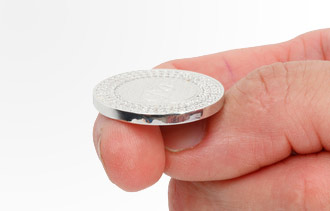 3 – Loss Aversion – Bet Acceptance
4 – Loss Aversion – Ticket Choice
5 – Mental Accounting – Lost of Ticket
6 – Mental Accounting – Discount
7 – Myopic Loss Aversion
Questionnaire B 
2
4
6
Questionnaire A 
1
3
5
Questionnaire A - Segmentation
Self-sufficiency questionnaire - English
Self-sufficiency questionnaire -  English
Self sufficiency questionnaire - English
1 – Asian Disease(Positive Bias- English)
1 – Asian Disease(Positive Bias- Native Language)
3 – Loss Aversion(English)
3 – Loss Aversion(Native Language)
5 – Lost of Ticket (Ticket – English)
5 – Lost of Ticket (Ticket – Native Language)
1 – Framing Effect – Asian Disease
Socio Demographic Questionnaire
Socio Demographic Questionnaire
Q1II1
Q1IB1 & Q1IP1
3 – Loss Aversion– Bet Acceptance
Self-sufficiency questionnaire -  English
Self-sufficiency questionnaire - English
1 – Asian Disease(Negative Bias- Native Language)
1 – Asian Disease (Positive Bias- English)
3 – Loss Aversion(Native Language)
3 – Loss Aversion(English)
5 – Mental Accounting – Lost of Ticket
5 – Lost of Ticket (Money – Native Language)
5 – Lost of Ticket (Ticket – English)
Socio Demographic Questionnaire
Socio Demographic Questionnaire
Socio Demographic Questionnaire
Q1IB2 & Q1IP2
Q1II2
Questionnaire B - Segmentation
Self-sufficiency questionnaire - English
Self-sufficiency questionnaire - English
Self-sufficiency questionnaire - English
2 – Financial Crisis (Positive Bias- English)
2 – Financial Crisis (Positive- Native Language)
4 – Loss Aversion- Ticket(English)
4 – Loss Aversion- Ticket (Native Language)
6 – Discount (Over 15 – English)
6 – Discount (Over 15 – Native Language)
2 – Framing Effect – Financial Crisis
Socio Demographic Questionnaire
Socio Demographic Questionnaire
Q2II1
Q2IB1 & Q2IP1
4 – Loss Aversion– Ticket A and B
Self-sufficiency questionnaire - English
Self-sufficiency questionnaire - English
2 – Financial Crisis(Negative Bias- Native Language)
2 – Financial Crisis(Positive Bias- English)
4 – Loss Aversion- Ticket (Native Language)
4 – Loss Aversion– Ticket (English)
6 – Mental Accounting – Discount Problem
6 – Discount (Over 125 – Native Language)
6 – Discount (Over 125 – English)
Socio Demographic Questionnaire
Socio Demographic Questionnaire
Socio Demographic Questionnaire
Q2IB2 & Q2IP2
Q2II2
Playful Heads or Tails Game - Segmentation
Self-sufficiency questionnaire - English
Self-sufficiency questionnaire - English
Self-sufficiency questionnaire - English
7 – Myopic loss aversion (English)
7 – Myopic loss aversion (Native Language)
Socio Demographic Questionnaire
Socio Demographic Questionnaire
7 – Myopic loss aversion
Socio Demographic Questionnaire
Experiment 1: Asian Disease (Kahneman e Tversky, 1979)
2X2X2, Between Subjects, N = 280
IV: Framing Effect
DV: Decision-making
VMod: Foreign Language
Experiment 2: Crise Financeira(Liberman, Samuel e Ross, 2004)
2X2X2, Between Subjects, N = 280
IV: Framing Effect
DV: Decision-making
VMod: Foreign Language
Influence
English
Moderator
Result
Context
H2
Decision-making
Framing Effect
H1
Dependent Variable
Independent    Variable
Control Group
Native Language
H1: The Framing Effect doesn’t change the decision-making.

H2: Decision-Making in English in the Framing effect is equal to native language.
Σ 560
Data Collection (Exp. 1 e 2)
N=35
N=35
N=35
N=35
N=35
N=35
N=35
N=35
N=35
N=35
N=35
N=35
N=35
N=35
N=35
N=35
N=35
N=35
Poland
Brazil
Poland
Brazil
Positive Bias
Negative Bias
Native Language
Control
N = 280
N = 280
English
Moderator
Asian Disease 
Kahneman e Tversky (1979)
Financial Crisis
Liberman, Samuel e Ross (2004)
Extrapolation of Expected Results (Experiments1 e 2)
Positive Bias
Negative Bias
Experiment 3: Bet Acceptance (Keysar et al., 2012)
2X2, Between Subjects, N = 280
IV: Loss Aversion
DV: Decision-making
VMod: Foreign Language
Experiment 4: Ticket choice (Holt e Laury, 2002)
2X2, Between Subjects, N = 280
IV: Loss Aversion
DV: Decision-making
VMod: Foreign Language
Influence
English
Moderator
Result
Context
H4
Decision-making
Loss Aversion
H3
Independent    Variable
Dependent Variable
Control Group
Native Language
H3: A Loss Aversion doesn’t change the decision-making  in a sequence of bets.

H4: Decision-making in English in a sequence of bets is equal to Native Language.
Σ 560
Data Collection (Exp. 3 e 4)
N=70
N=70
N=70
N=70
N=70
N=70
N=70
N=70
N=70
N=70
Poland
Brazil
Poland
Brazil
Native Language
Control
N = 280
N = 280
English
Moderator
Accept or Reject the Bet
Keysar et al. (2012)
Tickets A or B
Holt e Laury (2002)
Extrapolation of Expected Results (Experiment 3)
Extrapolation of Expected Results (Experiment 4)
Experiment 5: Lost of Ticket (Kahneman e Tversky, 1981)
2X2X2, Between Subjects, N = 280
IV: Mental Accounting
DV: Decision-making
VMod: Foreign Language
Experiment 6: Discount (Kahneman e Tversky, 1981)
2X2X2, Between Subjects, N = 280
IV: Mental Accounting
DV: Decision-making
VMod: Foreign Language
Influence
English
Moderator
Result
Context
H6
Decision-making
Mental Accounting
H5
Dependent Variable
Independent    Variable
Control Group
Native Language
H5: Mental Accounting doesn’t change the decision-making.


H6: Decision-making in English in the Mental Accounting is equal to native language.
Σ 560
Data Collection (Exp. 5 e 6)
N=35
N=35
N=35
N=35
N=35
N=35
N=35
N=35
N=35
N=35
N=35
N=35
N=35
N=35
N=35
N=35
N=35
N=35
Poland
Brazil
Poland
Brazil
Discount on
$ 125,00
Lost of Ticket
Discount on
$ 15,00
Lost of Money
Native Language
Control
N = 280
N = 280
English
Moderator
Lost of Ticket or Money
Kahneman e Tversky (1981)
Discount
Kahneman e Tversky (1981)
Extrapolation of Expected Results (Experiment 5)
Ticket
Money
Experiment 7: Myopic loss aversion (Shiv et al. ,2005)
2X2, Between Subjects, N = 120
IV: Myopic loss aversion
DV: Decision-making
VMod: Foreign Language
Influence
English
Moderator
Result
Context
H8
Decision-making
Myopic loss aversion
H7
Dependent Variable
Independent    Variable
Control Group
Native Language
H7: Myopic loss aversion doesn’t change the decision-making.

H8: Decision-making in English in the Myopic loss aversion is equal to native language.
Data Collection (Exp. 7)
N=30
N=30
N=30
N=30
N=30
Poland
Brazil
Native Language
Control
N = 120
English
Moderator
Shiv et al. (2005)
Extrapolation of Expected Results (Experiment 7)
Actual Status – 25/10/2016

Q1

From Poland: 29 – Achievement 19 % 
From Brazil: 93 – Achievement 62 % 
(Dropout: Poland: 23 / Brazil:51)

Q2

From Poland: 0 – Achievement 0 % 
From Brazil: 18 – Achievement 12 % 
(Dropout: Poland: 0 / Brazil:2)

Game: Postponed (Waiting for Funding)